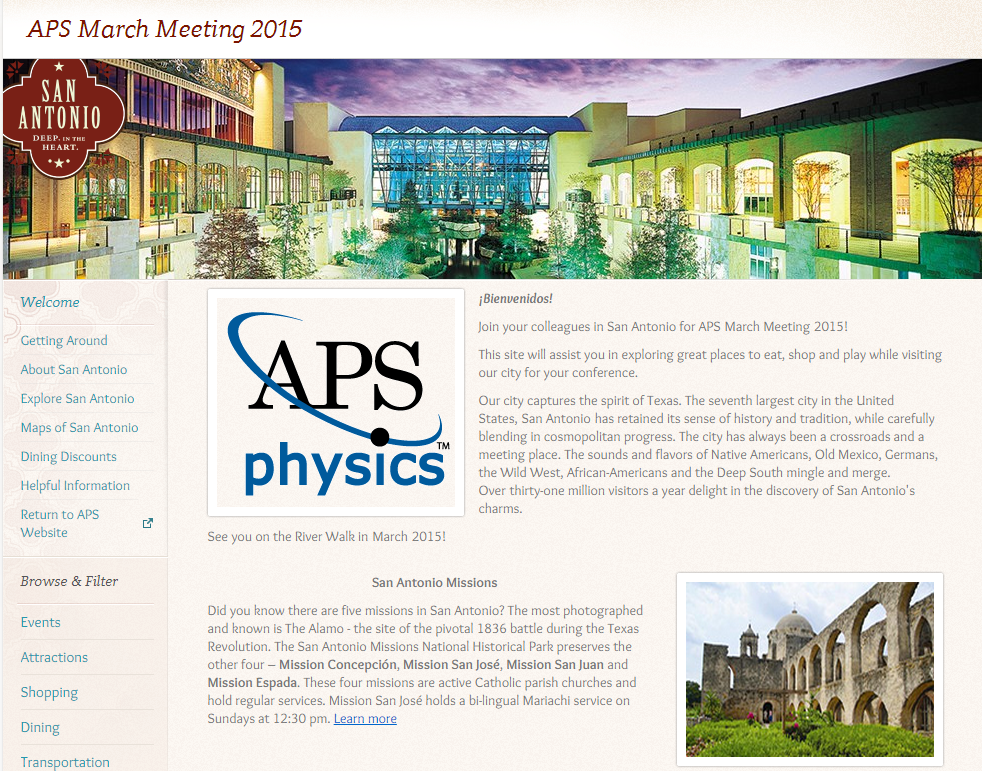 Current, resistance and electromotive force
Current
Current is a concept with wide spread applications describing the rate of flow of some quantity that can be:
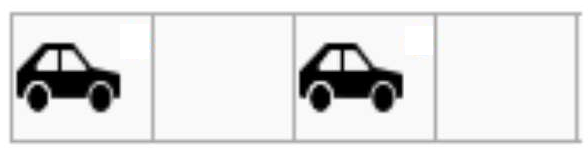 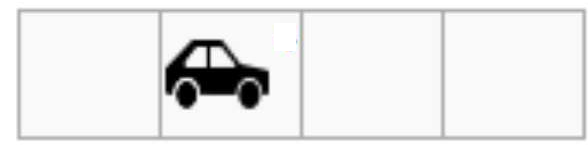 -Throughput of cars per time interval:
-water volume coming out of a hose per time interval:
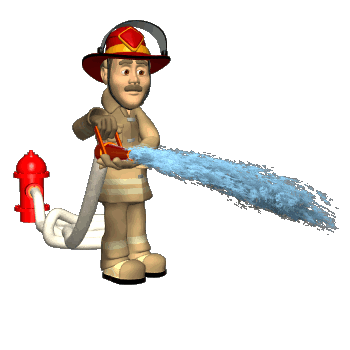 Electric current:
Motion of charge from one region to another quantified by
Currents in conducting materials:
Simple classical description (Drude model) to introduce basic relations
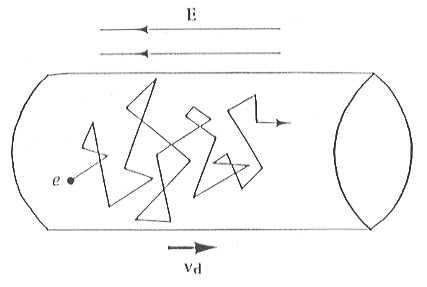 Almost random motion with average speed of 106m/s
However, drift velocity in x-direction
very slow of the order of 10-4m/s
x
friction due to the scattering 
processes
electric force F=qE
accelerating the charge q=-e0
Classical equation of motion:
where vd is the
drift velocity
superimposed to the random thermal velocity
relaxation time 
dQ=q dN
where
Switching off the electric field
Relaxation to the thermal velocity within
Stationary state in an electric field:
0
dV=Adx
It is important to separate out which results are model dependent and which are general expressions
general expression for current density vector
Note: j is a vector, the current I is a scalar.
Note also, the orientation of j does not depend on the sign of the charge
Some remarks:
-direction of current flow
Conventional current
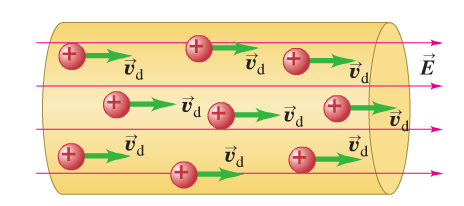 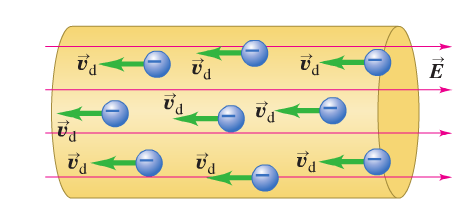 Positive charges in positive E-field
Experience force in positive x-direction
and define the positive current direction
Negative charges in positive E-field
experience force in negative x-direction
and produce likewise positive current
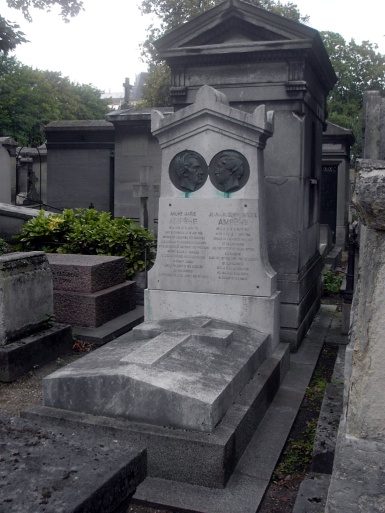 -The SI unit of current
1A=1 C/S
after André Marie Ampère
Resistivity
In our simple Drude model for metallic conductivity we found
with conductivity
a material dependent constant
The reciprocal of conductivity is resistivity
In general
if  is constant, meaning independent of E we call that Ohm’s law
after Georg Simon Ohm
Resistivity defined as
V
E
L
Note: in the most general case when materials are not isotropic,  and  are
          not scalars
Alternative formulation of  “Ohm’s law”
A
Voltage drop V=E L
Current density:
I
We start from
and integrate current density over
with
the resistance
Note: this equation is often called Ohm’s law. Again, Ohm’s law is the fact that R is in good approximation independent of V for metals.
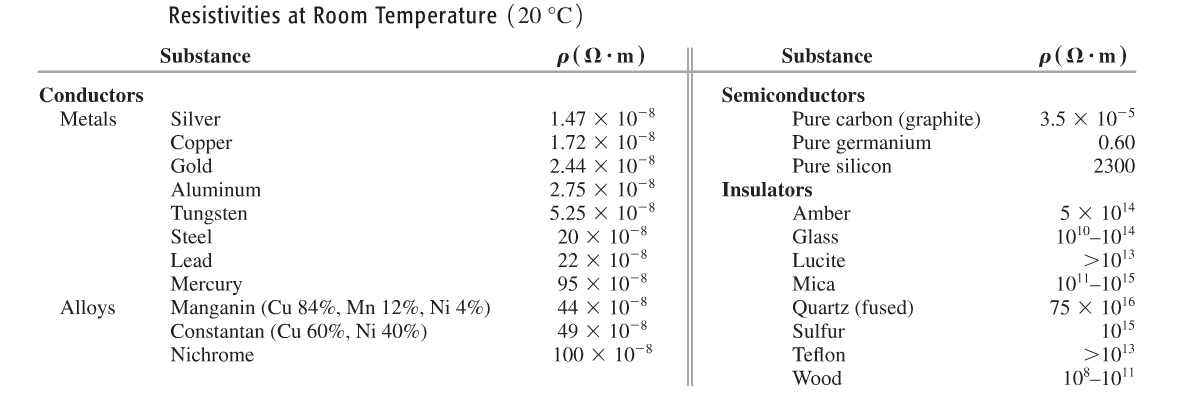 Table from textbook Young & Freedman
Clicker question
Which of the following statements below is correct?
1) Ohm’s law is a fundamental law of nature
2) Ohm’s law is not a law in a strict sense but an approximation
     which holds very well for metals
3) Ohm’s law is expressed by V=R I
Current-voltage relationship for
A resistor that obeys Ohm’s law
I
slope=1/R
V
A resistor with a nonohmic characteristic
such as a semiconductor diode
I
V

T
Scattering of electrons:  deviations from a perfect periodic potential
Resistivity and Temperature
Impurities: temperature independent imperfection scattering
phonon scattering
Matthiessen’s rule:
for T>>ӨD
Simple approach to understand
Fermi velocity of electrons:
In the linear regime we write
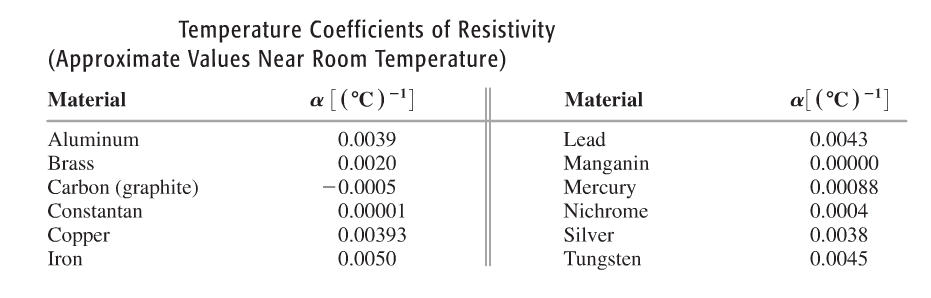 Table from textbook Young & Freedman
scattering rate
Remember Drude expression:
scattering cross section
scattering cross section
#of scattering centers/volume
Note, temperature dependence of resistivity of non-metals can be very different
Typical semiconductor, e.g., Si
Superconductor
Flowing fluid analogy and interpretation of resistance
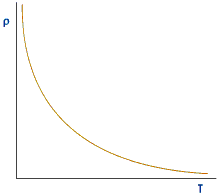 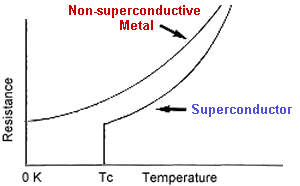 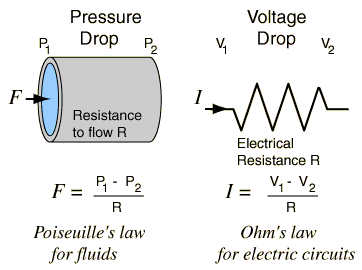 See also 
http://hyperphysics.phy-astr.gsu.edu/hbase/electric/watcir2.html
In both cases

R L
length of hose
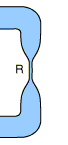 length of wire
Also: R increases for narrow water hose
but the dependence is not 1/A
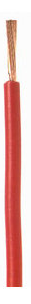 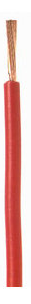 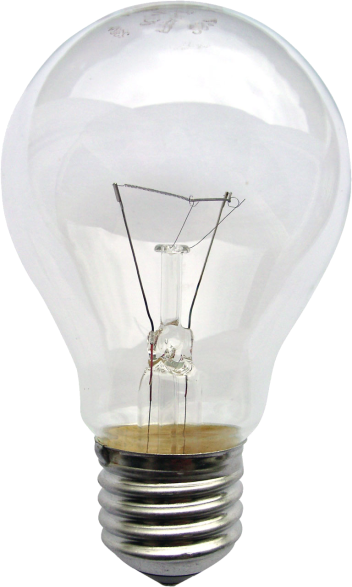 Iwire
Ibulb
100m of 12-gauge Cu wire
Rwire=0.5
Rbulb=140
@ operation T
Consider the situation Iwire=Ibulb but Rwire=0.5 and Rbulb=140
Potential difference V=IR across light bulb >>V across wire
Each charge carrier loses more potential energy in the bulb 
in comparison to the wire
This lost potential energy in the light bulb is converted into light and heat
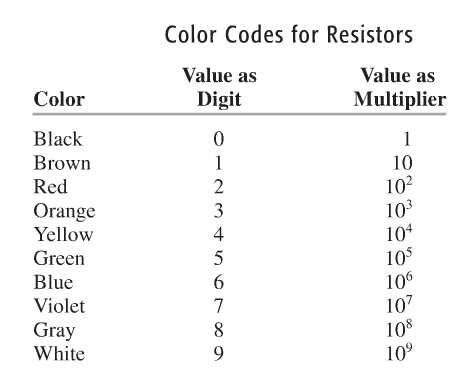 Color code for resistors and symbols in circuit diagrams
Example
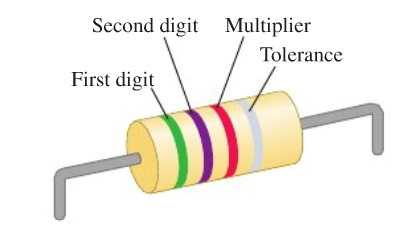 R=
=5.7k 10%
5
7
00
Table from textbook Young & Freedman
Symbols used in circuits
ideal conducting wire with R=0
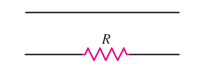 resistor with non-zero resistance R
Electromotive force
Let’s consider the flowing fluid analogy again
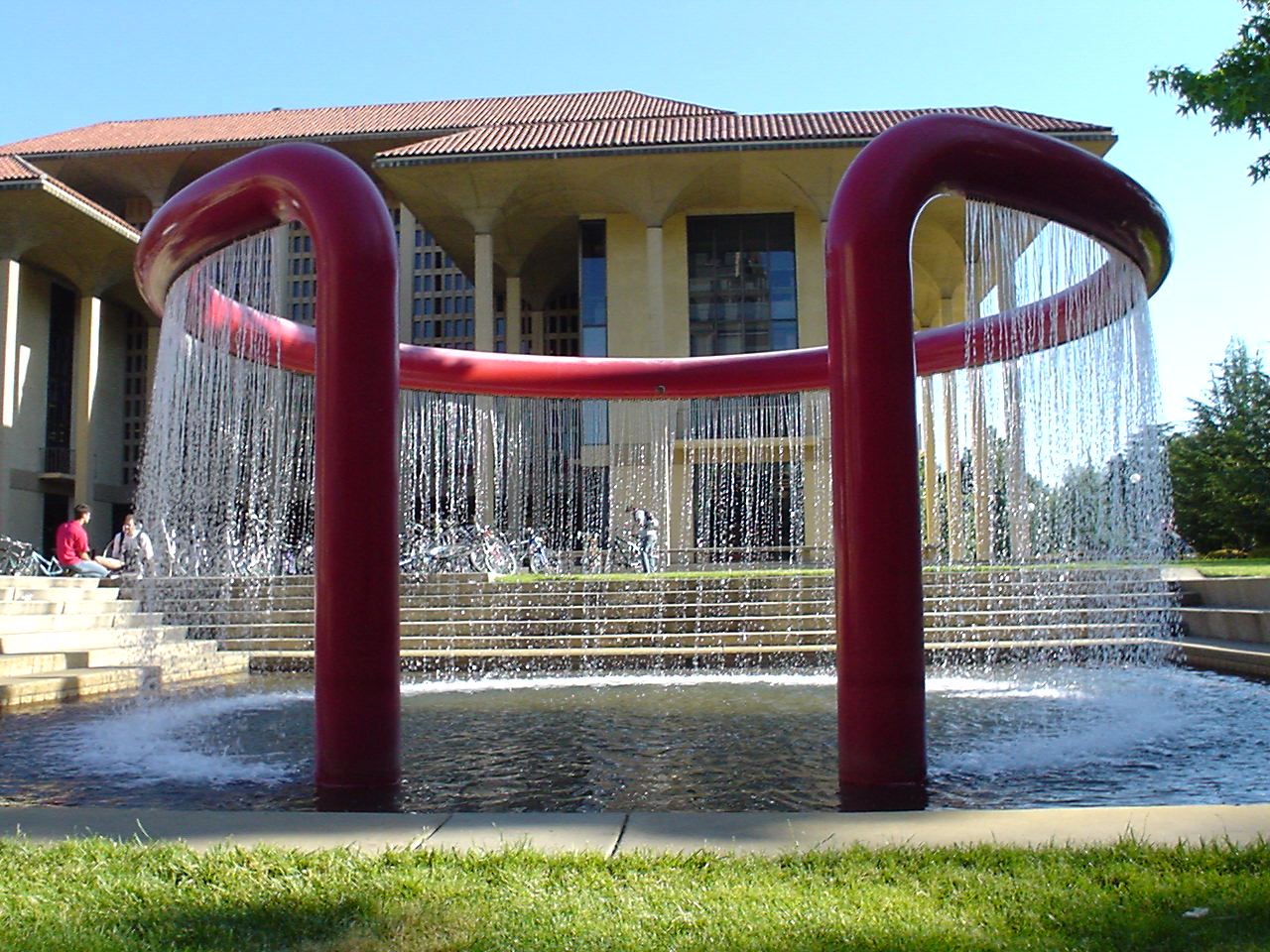 High pressure
Pump increased 
potential energy 
of the water.
Water moves in the direction 
of decreasing pot. Energy,
direction of gravitational force
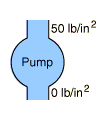 Water intake  
at low pressure
low pot. energy
In the pump water flows against
the gravitational force
Electric circuit
device similar to water pump where charge is moved “uphill” 
from lower to higher potential energy.
What makes the electric current flow “uphill” is called electromotive force, emf
Every complete circuit with a steady current must include some device 
that provides emf
Like the electric potential, emf (we use the variable     ) is an energy per charge
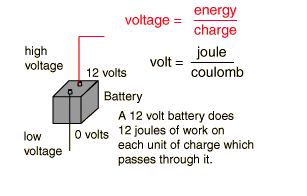 If a battery has an emf of
battery does 12 J of work for every Coulomb 
of charge passing through it to increase the
potential energy of the charge by 12J
Examples of sources of emf:
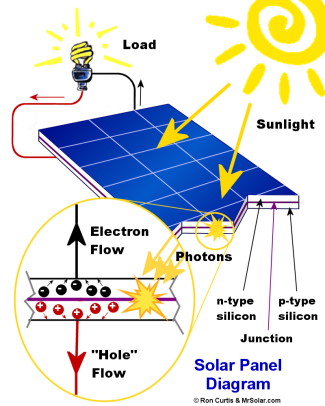 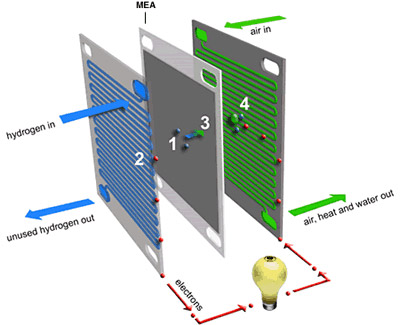 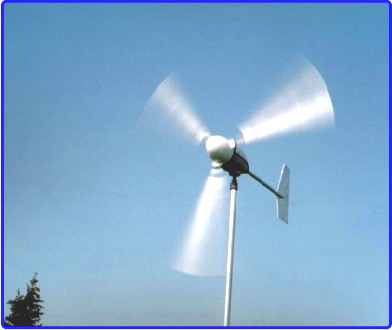 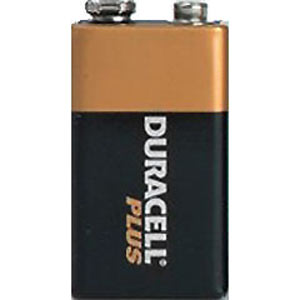 Let’s have a look at an ideal source of emf in the force picture
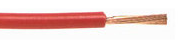 Terminal at higher
 
potential
Va
+
nonelectrostatic 
force moving the charge slowly from b to a
E
+
does work
Terminal
 
at lower potential
Vb
-
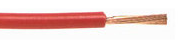 For an ideal source of emf
Let’s integrate the ideal source into a complete circuit
I
wire with non-zero
resistance R
E
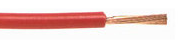 Terminal at higher
 
potential
Va
+
E
I
E
+
Terminal
 
at lower potential
Vb
-
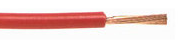 E
I
Let’s integrate a real source into a complete circuit
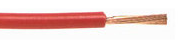 Charge moving through real source 
experiences resistance (a friction force)
Terminal at higher
 
potential
Va
+
E
if internal resistance, r,  ohmic
+
Terminal
 
at lower potential
Vb
-
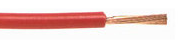 Terminal voltage of a source with internal resistance
Potential changes around a circuit
We know: net potential energy change for a charge making a round trip is zero
into
We can express this by rearranging
The sum of all potential drops and emfs around a loop is zero
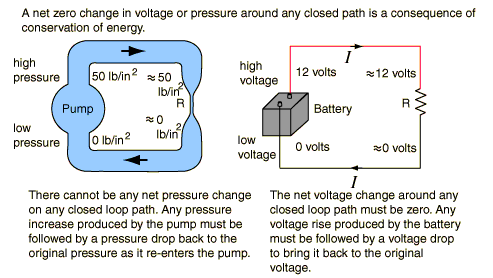 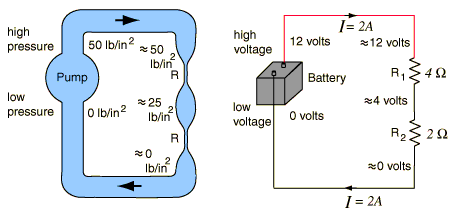 http://hyperphysics.phy-astr.gsu.edu/hbase/electric/watcir2.html#c2
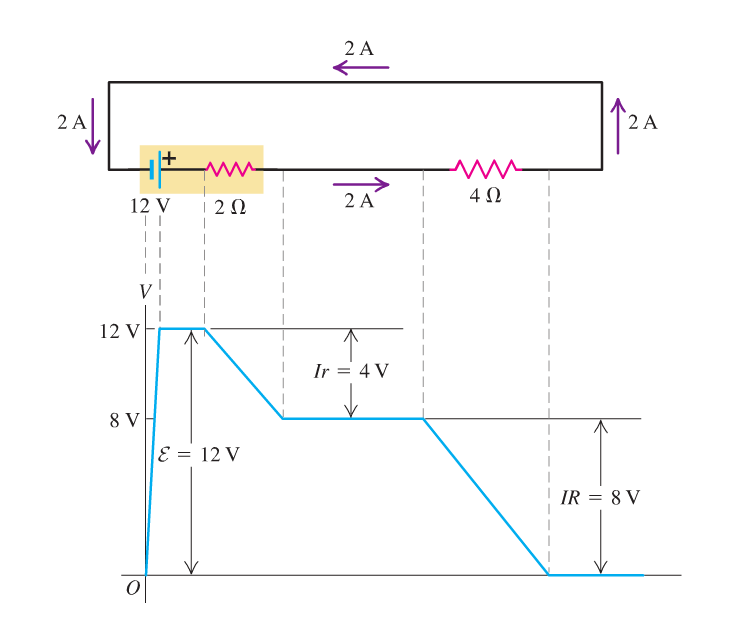 for a circuit with a real source
An example for
From textbook Young & Freedman